3ème
Rituel Activités mentales  maison 1
Vous allez répondre à 5 activités mentales.
Question 1
x = 3
Calcule pour x = 3, l’expression suivante :
A = 2x + 7
				       2 × 3 + 7
				       =    6    + 7
			   	       =       13
x
Question 2
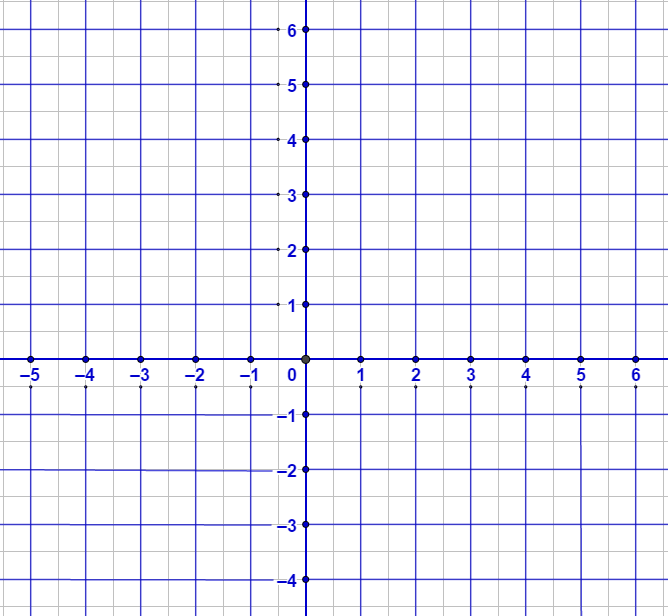 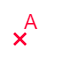 Donne les coordonnées de A.
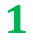 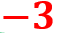 Question 3
x = 5
Calcule pour x = 5, l’expression suivante :
B = 4x² - 2x + 10
				   = 4 × x × x  – 2 × x + 10
				   4 × 5 × 5   –2 × 5 + 10
				   =      100      –   10   + 10
				   =      100
4x² - 2x + 10
Question 4
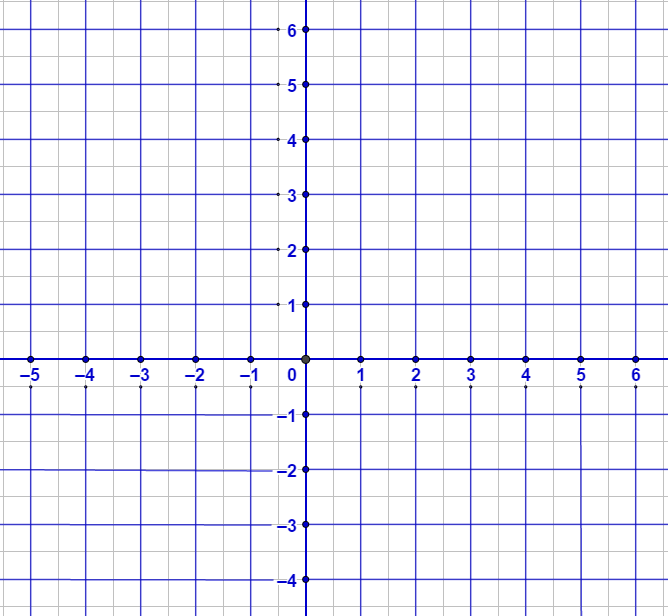 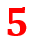 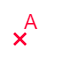 Donne les coordonnées de A.
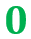 Question 5
50 km/h
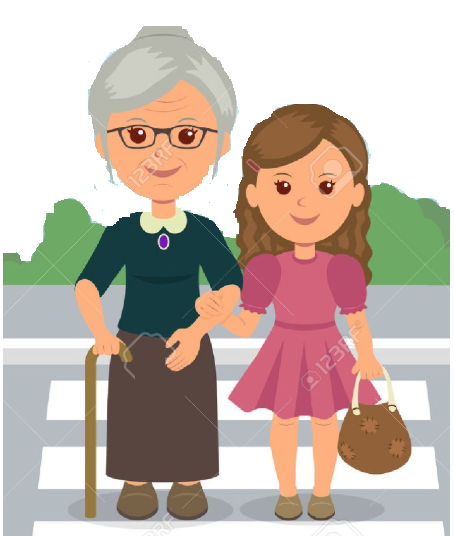 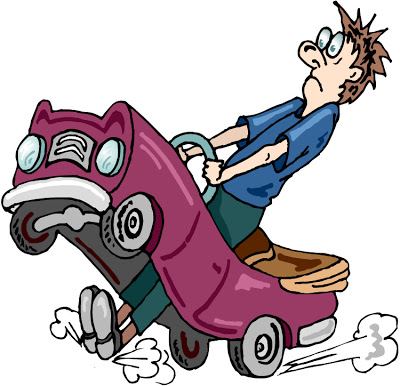